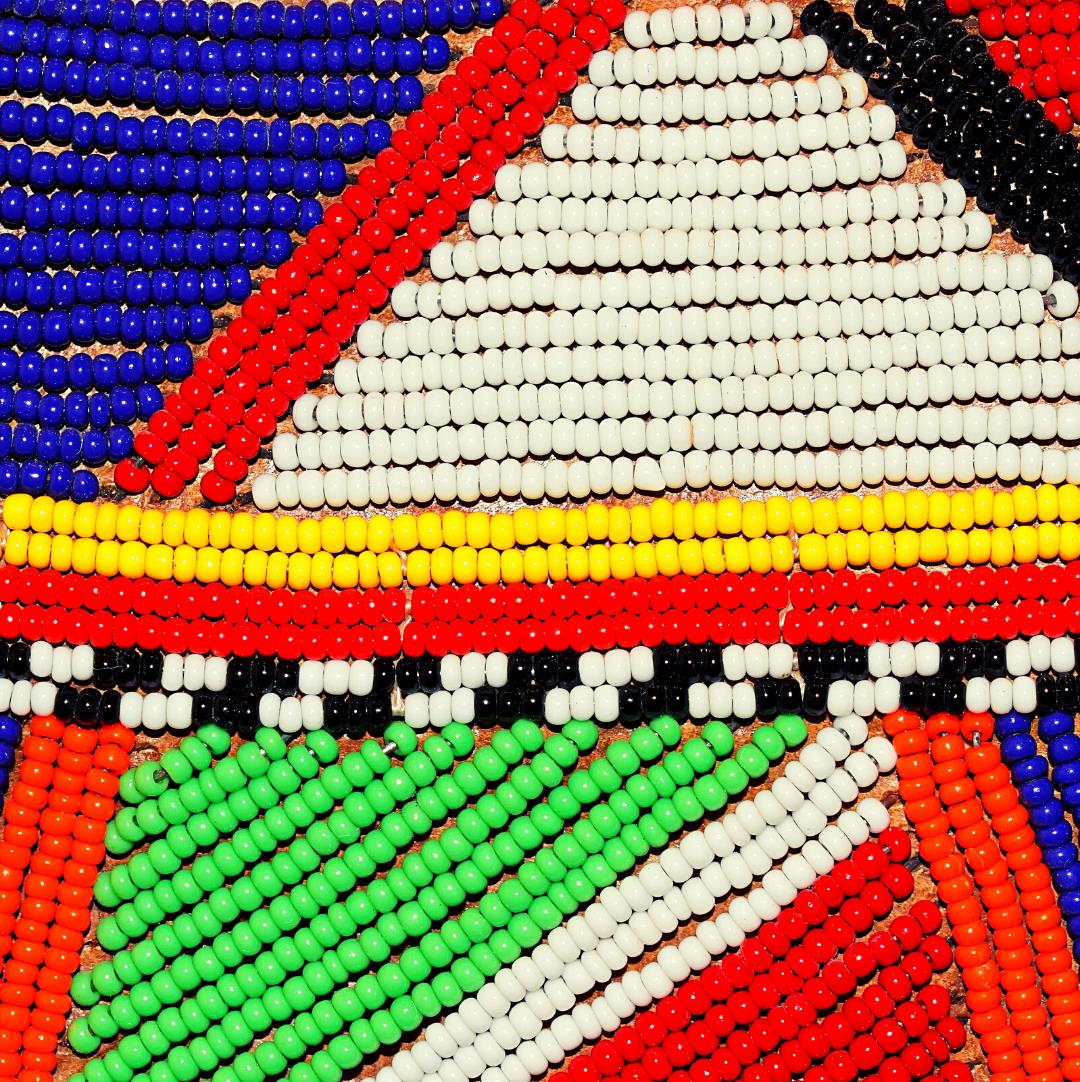 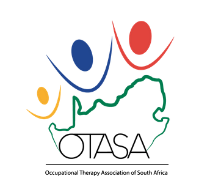 Occupational Therapy 
Association of 
South Africa
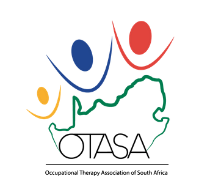 While OTASA supports the
  principle of Universal Health Coverage 
 notion of a single  equitable health care system 
 provision of quality health care that includes rehabilitation  to promote the health and wellbeing.

Concerns for the profession:
The financing of the NHI and therefore the UHC
As health care providers
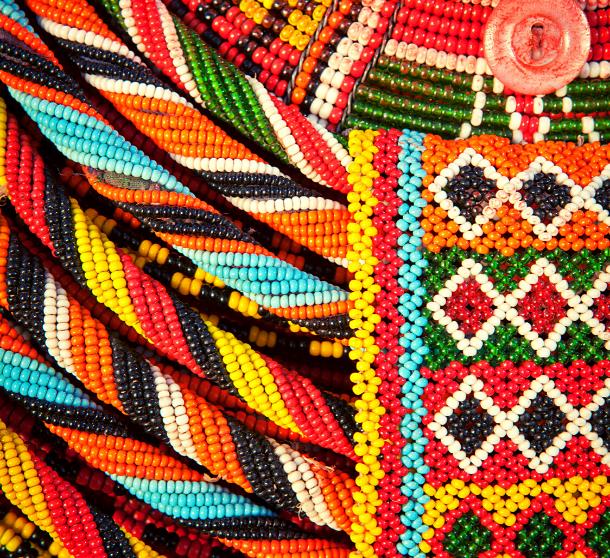 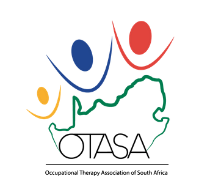 Financing of NHI
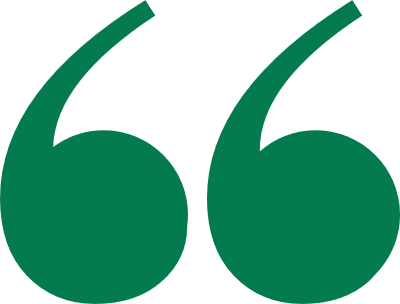 The Bill reports :
no cost to the user at the point of service,  but lack of detail on how this quality health system be funded and  sustained considering the state of the economy and low growth rate. 

2 sources of funding will  add to the considerable tax burden of our members:
 a payroll tax for employers
 surcharge on Personal income (Chapter 10 section 49).

the NHI structures  and functions 
 No projected  costs setting up and sustaining the structures nor the percentage cost of the total budget . 
 concern that the resources needed to support  NHI system will impact  funds for service delivery.

an effective , efficient and therefore costly national information system will be required. The Bill does not speak to the cost of the development, maintenance and operationalization of such as system. This is of concern should this system be central efficient service provision and control of to the payment of service providers (Chapter 8: 40).
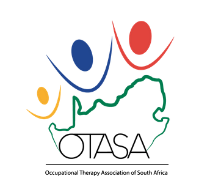 AS  HEALTH CARE PROVIDERS
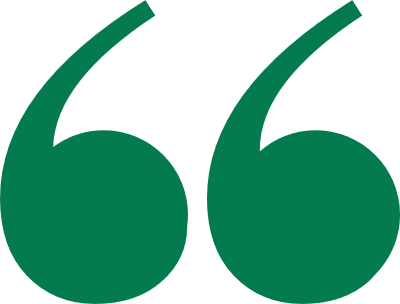 Service delivery and continuity of care
Timeous  and accessible ongoing intervention prevents disability:
Prescribed referral pathway, versus “a reasonable about of time”.
For many users, particularly those with mental health conditions, continuity of care is essential for health and well being 
the practicalities of these referral pathways need  efficient communication and easy access without long waiting times.

concerns about future job security, remuneration and providing quality services  with adequate resources and in acceptable service delivery context. The Bill does not provide clear reassurance on these concerns.
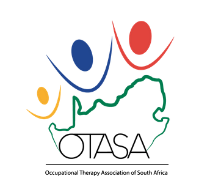 AS  HEALTH CARE PROVIDERS
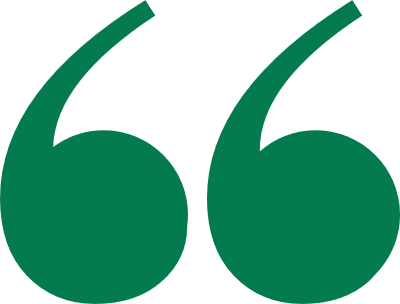 Employment opportunities in a private top up sector
some  private practice as a top up the NHI provides may be allowed. However, what service packages the NHI will fund is unclear and  therefore what occupational therapy services may be offered privately is inadequate for critical professional decision making. 

Emphasis on evidence based practice is welcomed as a function of NHI, however  SA evidence to inform quality practice is weak: human and financial resources (Chapter 3, 9 o).

Emphasis on outcomes based practices is also welcomed,  needs urgent attention and consultation.